CWIC Status ReportYonsook Enloeyonsook.k.enloe@nasa.gov WGISS-39, TsukubaMay 13, 2015
CWIC Status
EUMETSAT became an operational data partner
ISRO (MOSDAC) became an operational data partner
ISRO will start working to integrate NRSC to CWIC
Annual CWIC meeting in February--  key foci:  CEOS OS BP, improving searching, additional monitoring and metrics needed, and support for client & data partners.
Produced CEOS OpenSearch BP Developer’s Guide
CWIC and IDN conform to CEOS OpenSearch BP
Discussing how to support more complex organizational hierarchy via IDN and CWIC
Support for different organizations as data producer and data distributor for same data collection
CWIC Status (Continued)
CWIC/IDN Synchronization through Mapping Tables
Updated Data Partner Guides (CSW & OpenSearch)
Updated Client Partner Guides (CSW & OpenSearch)
Standards tweaking (CSW & OS) – done through exceptions handling and status codes to accommodate the diversity of data providers and the data provider limitations for search and results.
Better monitoring of data partners
Improved metrics (see demo)
CWIC OpenSearch Updates
Produced CEOS OpenSearch BP Developer’s Guide
Support for StartIndex
Support for dc:identifer
CWIC OSDD updates for (space/time)  data center limitations on searches
Completed alignment of CWIC  implementation with CEOS OS BP
Updated the Data Partner Guide and Client Partner Guide
Improving Search Relevancy
From Chris Lynnes (NASA) 
Free text keywords collection searches can return many non-relevant search results
Just because users would rather SEARCH WITH freetext keywords, that doesn’t mean we have to FIND BY freetext methods
Implementing good relevancy ranking may be the single most important thing we could do to improve our search
Improving Relevancy By
Return dataset in the most relevant order, given:
Keywords provided by the user
Likely user intent, inferred from 
Empirical experience
Type of user
Referrer
Keyword

See additional details in Chris’ slides in Feb Team meeting webpage. 
https://wiki.earthdata.nasa.gov/display/CWIC/2015+CWIC+Annual+Meeting
Supporting Organizational Structure
VC Case:  
Data Producer is different organization than Data Distributor.
Example:  GHRSST -  NOAA archives the GHRSST data collections from many organizations.  The “data producer” name should be noted as different than “data distributor”.

Multiple data centers for one organization – how to indicate the structure.

This will require additional info to be in the DIF or to be harvested from the data provider or kept in CWIC internal tables.  OS results do not provide this.
IDN  Tagging
CWIC/IDN Synchronization implemented through IDN “Tagging”.
Tags (“CWIC”) – kept outside the DIF metadata record
Can search IDN for only those DIFs with specific tag

VC Example:   
LSI team tags data collections with “LSI” tag
LSI wants to search for only LSI tagged data
LSI Portal can perform collection search at IDN for the “LSI” tagged data collections plus search criteria (keywords, space, time)
After use selects data collection of interest, can search CWIC
Monitoring & Metrics
Need to improve the information about scheduled and unscheduled data partner outages
Will start an email list for cwic-ops for partners to send info
Planning an area of CWIC webpage to post info about scheduled downtime and known outages
Improved monitoring of data partner up/down
Lengthy unscheduled down time  email to partner
Additional data partner interaction metrics
Measure the specific time each request takes
CWIC Data Partners
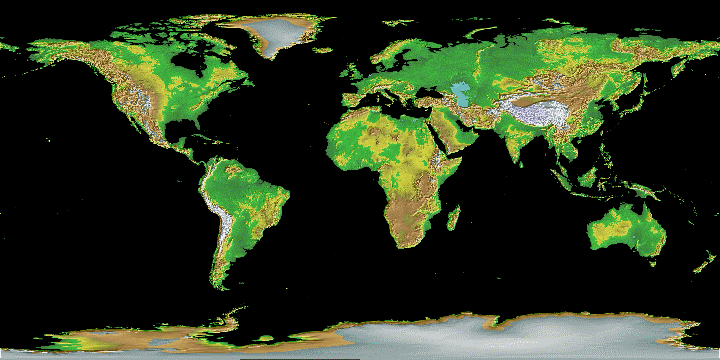 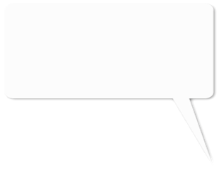 CCMEO
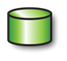 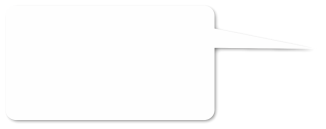 AOE
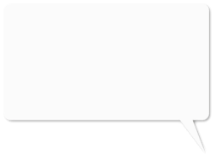 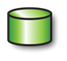 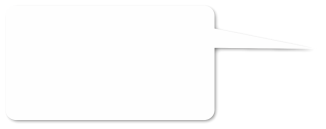 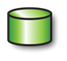 USGS
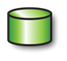 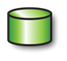 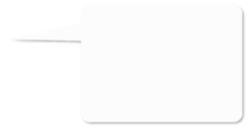 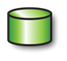 NASA
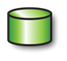 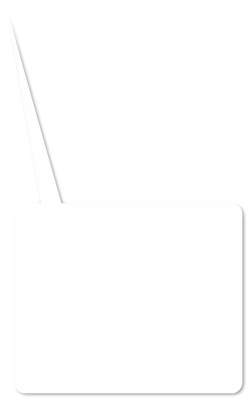 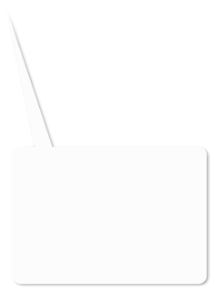 NOAA/
GHRSST
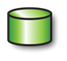 ISRO
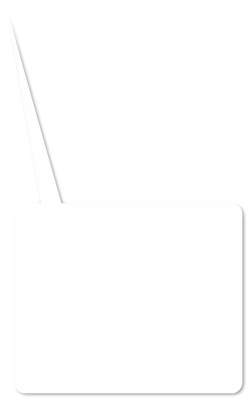 INPE
NASA - National Aeronautics and Space Administration 
NOAA - National Oceanic and Atmospheric Administration 
CCMEO-Canadian Center for Mapping and Earth Observation
GHRSST – Global High Resolution Sea Surface Temperature
ROSCOSMOS – Russian Federation Space Agency


ISRO - Indian Space Research Organisation
INPE – National Institute for Space Research 
USGS – United State Geological Survey 
AOE - Academy of Opto-Electronics, Chinese Academy of Sciences (CAS) -- (Beijing-1, NSMC/FengYun, CRESDA)
10
CWIC Data Partners & Data
CWIC provides a major source of satellite data inventory search and data access in GEO.
Current data partners include NASA, USGS (LSI), INPE, NODC/GHRSST, CCMEO, EUMETSAT, ISRO (dev partners:  AOE, NOAA CLASS, ROSCOSMOS, ISRO 2nd data center )
NOAA data centers consolidated into one virtual data center.  
NASA working to make all EO unrestricted online satellite data accessible from CWIC
GHRSST (SST VC) is working to make all their data accessible from CWIC at NOAA NCEI/NODC.  NODC adding data to this CWIC connection.
CCMEO provides search and email data ordering to access to Radarsat-1 & Radarsat-2
EUMETSAT became operational with CWIC in March 2015
ISRO (MOSDAC) became operational with CWIC in May 2015.  Will start working to integrate NRSC.
AOE working to add CRESDA (HJ1A, HJ1B, CBERS01, CBERS02, CBERS2B), Beijing-1 (BJ-1), and NSMC/Feng-Yun (FY3A, FY2D, FY2E).
ROSCOSMOS to making progress on their CWIC connection
CWIC Data Partner Responsibilities
CWIC Data Partner responsibilities:
Register all data collections (with CWIC accessible inventories) in the IDN
Offer search access to the agency  inventory system
Offer data access to the granules/files to the CEOS/GEO users – 
Direct data download
Direct link to data ordering system with specific data granule information
Email order with specific data granule information
Provide technical POC (programmer type) who will assist the CWIC Server team in implementing a CWIC Connector that translates the CWIC supported protocol to their native protocol. 
Test the Connector and test access to collections of inventories
Work with the broader CWIC team to come to agreement on resolutions to common issues. 

CWIC Data Partner do *NOT* need to
Change native protocols 
Change metadata format
CWIC Support for New Partners
Welcoming new partners!   
Bi-lateral introductory telecons – new partner can ask initial questions in “private” and not in full view of the BIG TEAM.
CWIC Data Partners
CWIC DocBuilder for CWIC DIFs – plus IDN staff assistance with questions.
CWIC Server team builds “Connector” to translate CWIC searches to Data Partner system with assistance from new data partner.
CWIC Server team assists with any testing issues,
CWIC Client Partners
CWIC Server team assists with any testing issues
CWIC Servers :  (DEV, TEST, PRODUCTION, STATIC)
CWIC test clients
GCI Integration
Both the IDN and CWIC integrated with GEO, and accessed by the GEO components (Geo Web Portal, DAB, GENESI).
IDN provides collection metadata for over 28,000+ data collections available to GEOSS ( May 2015), with 12,000+ of these data collections tagged as “geossdatacore”.
Registering a data collection in the IDN in effect registers the data collection in GEOSS.  
A data collection must be registered in the IDN to be CWIC accessible.
CWIC provides access to about 1900  (May 2015 figure) data collections with inventories (about 70 million granules, adding granules daily from live missions)
Providing technical support for GEO component teams accessing IDN and CWIC.
http://wgiss.ceos.org/cwic
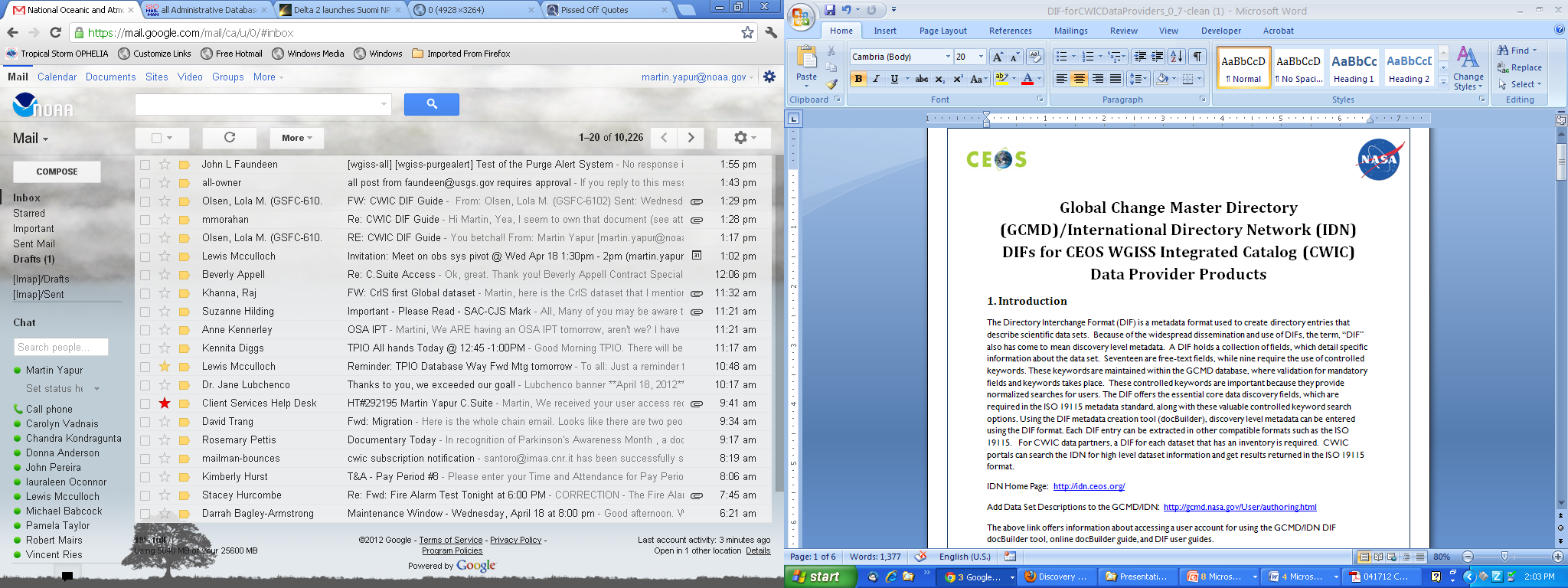 CWIC Project
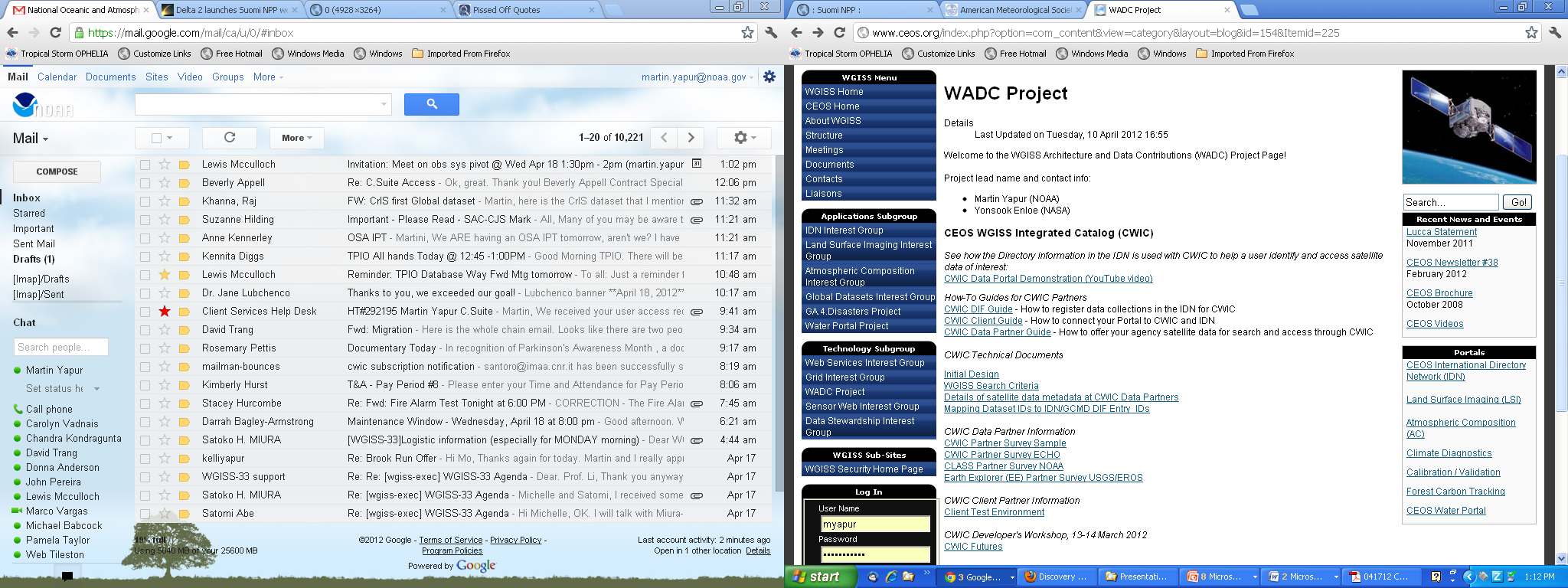 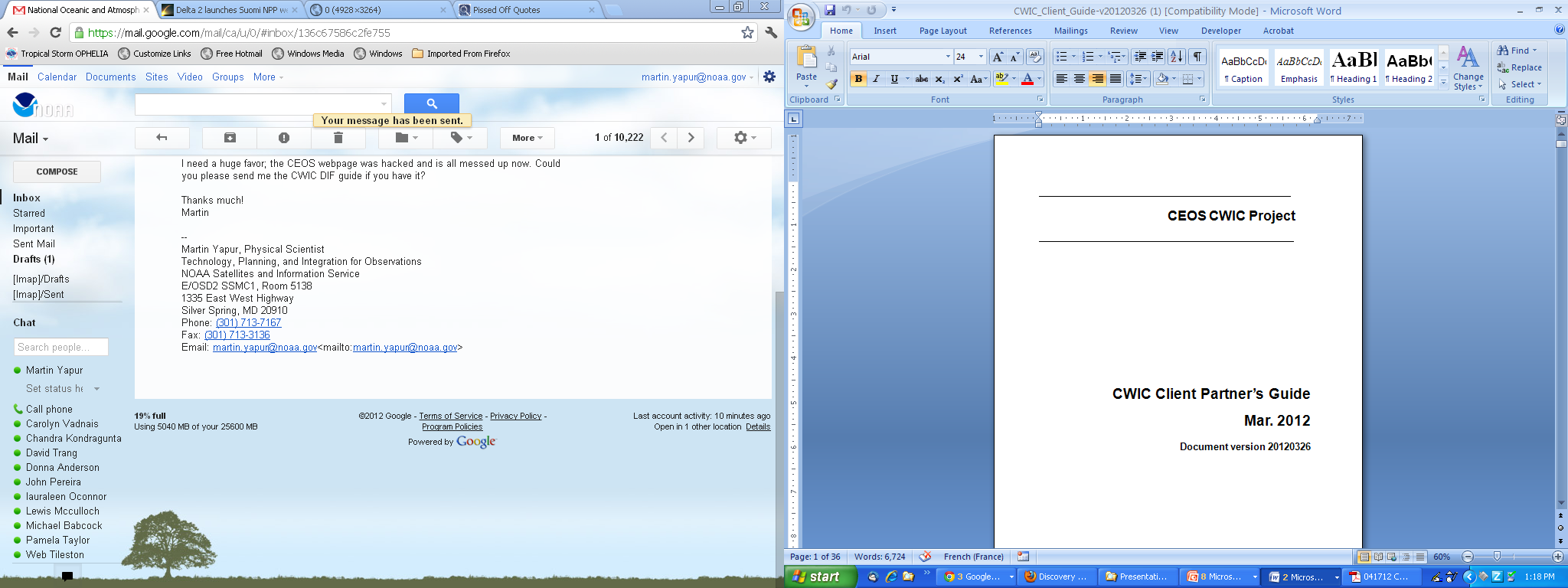 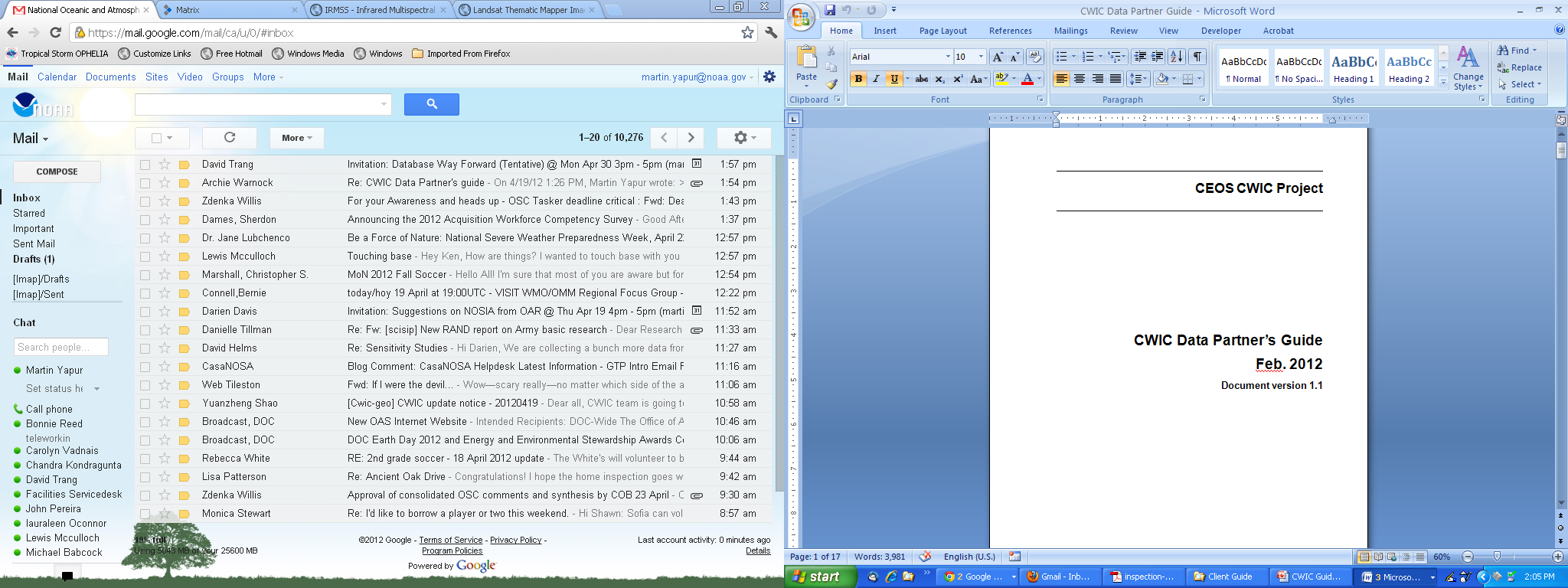 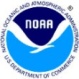 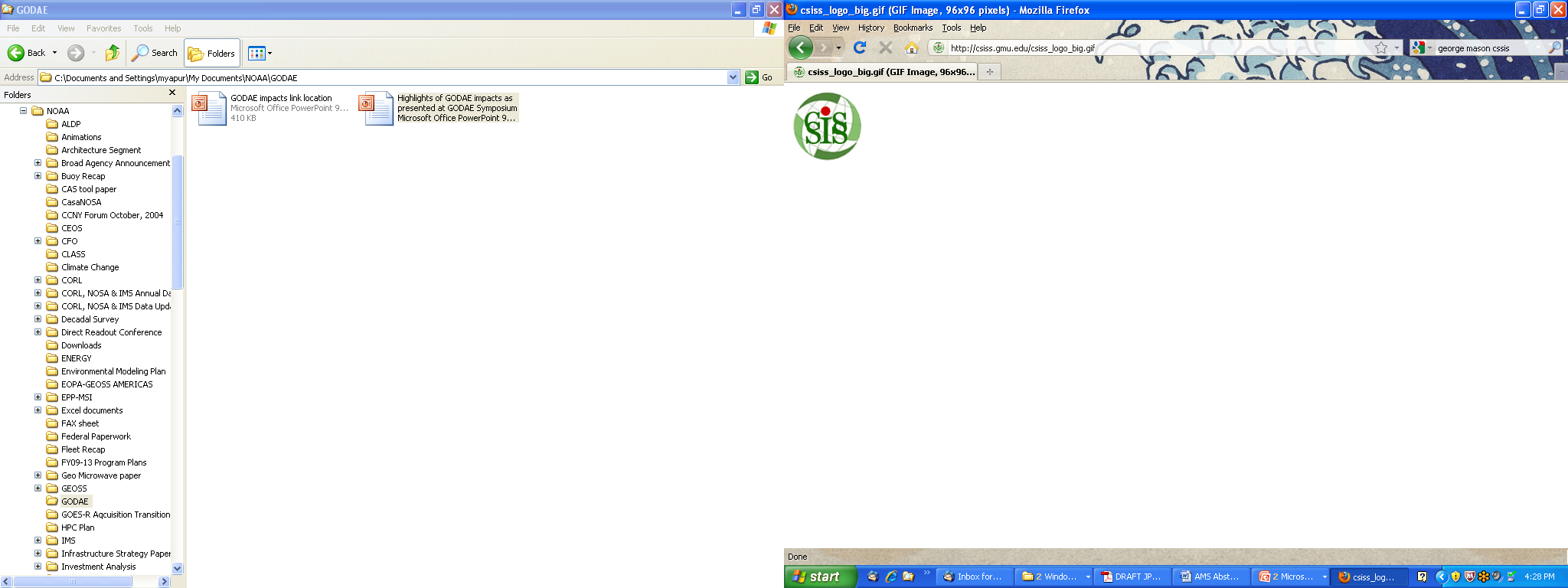 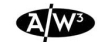 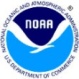 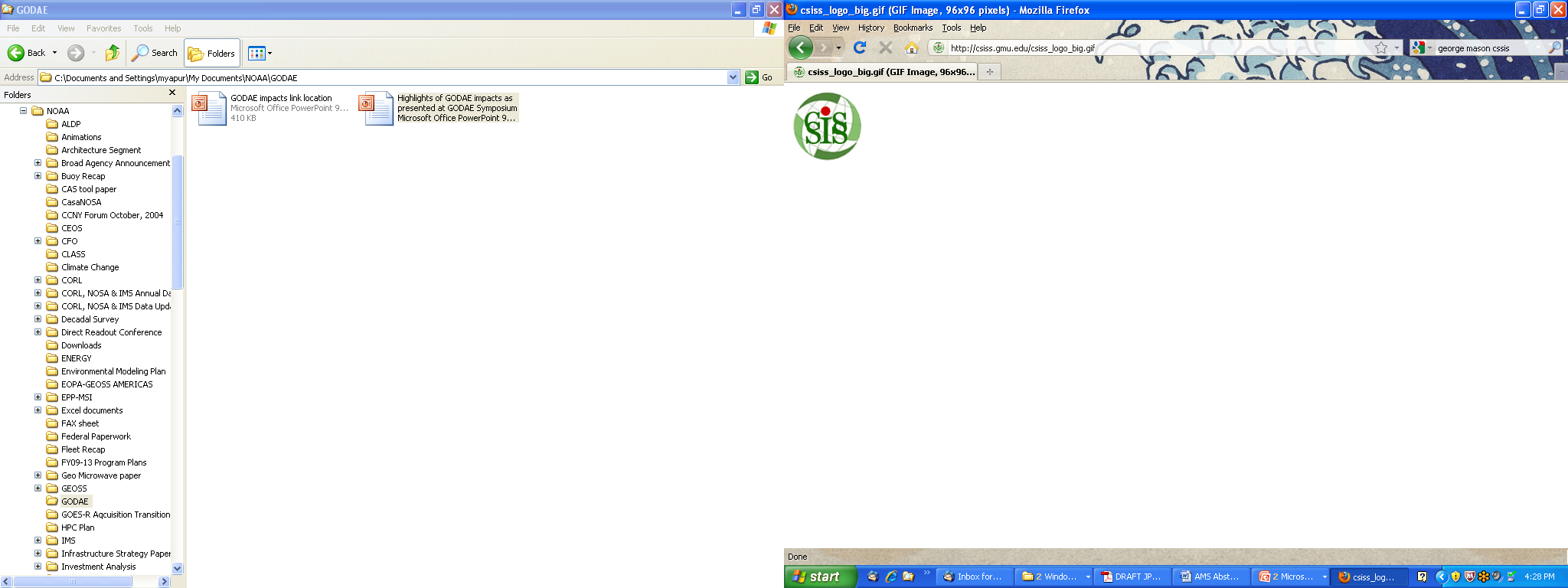 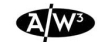 15
CWIC Info and Resources
http: wgiss.ceos.org/cwic
Link to youtube CWIC demo
How-to documents :  CWIC Data Provider, CWIC Client Provider, CWIC DIF Guide
CWIC Connector API Report, CWIC Exceptions Handling Guide,…
Link to CWIC DIF Builder tool
Links to CWIC enabled clients
Links to open source software
Link to Test Environment

cwic@wgiss.ceos.org email list
Monthly CWIC Team telecons